Trail hazards
By chase 
Cj Jacquez
This trail had a lot of hazards including mushrooms 
This is a hazards, because the mushroom could be poisonous
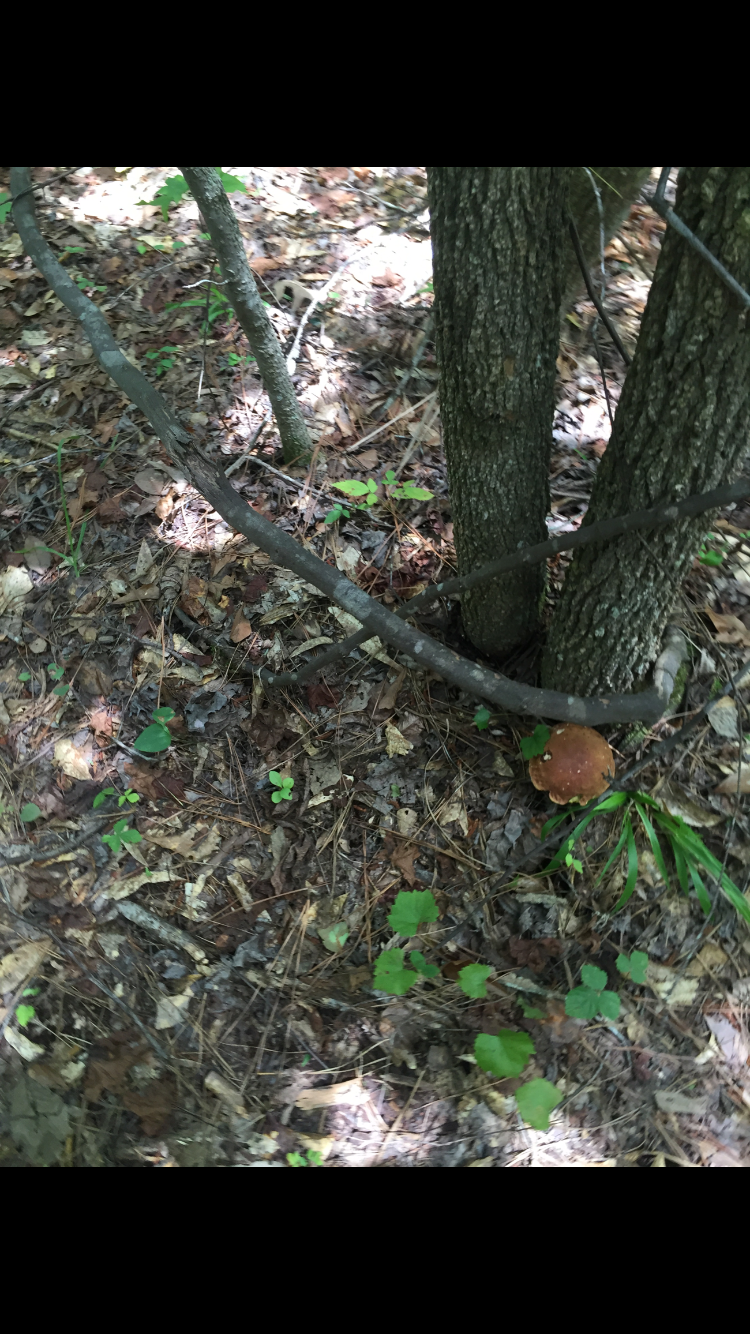 Their were a lot of broken trees on this hike/trail
This is a hazard, because someone can trip over it and hurt themselves
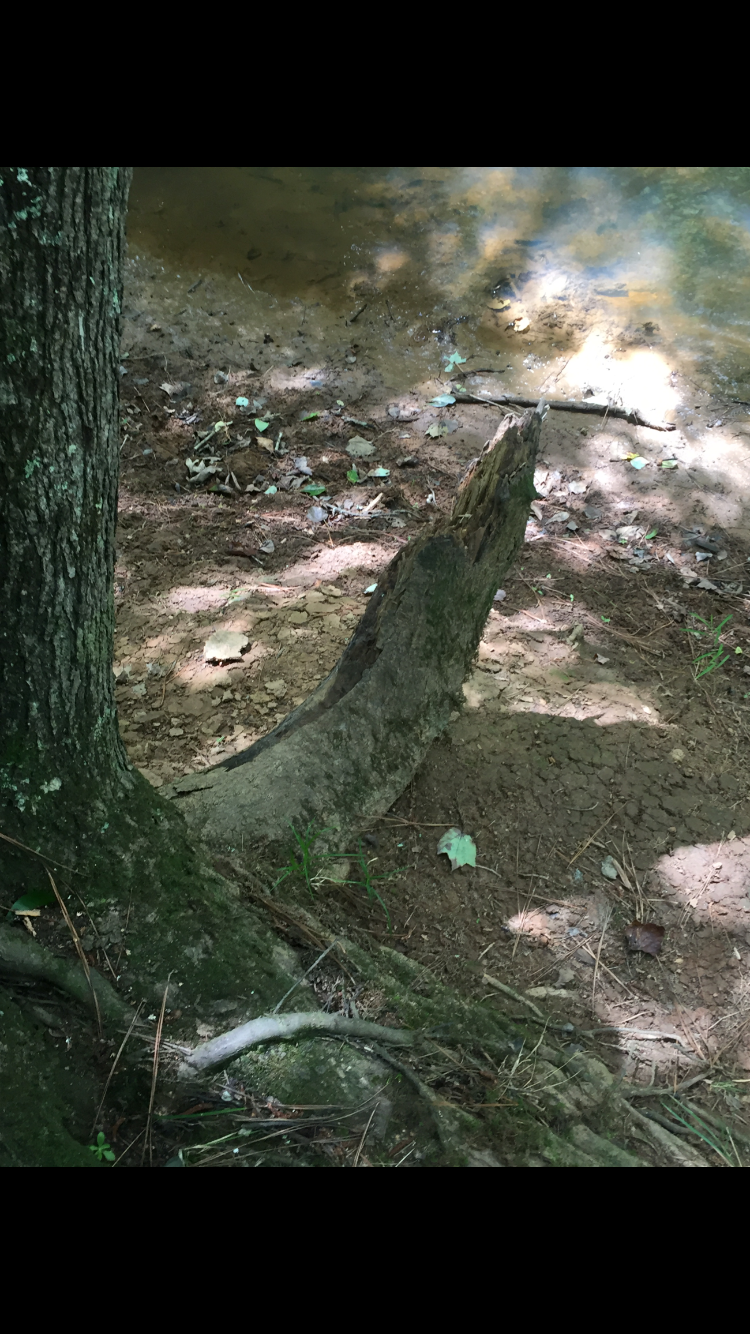 Also, this trail had a lot of rabbit holes 
This is a hazard, because someone can fall into the hole and harm the animal and themselves
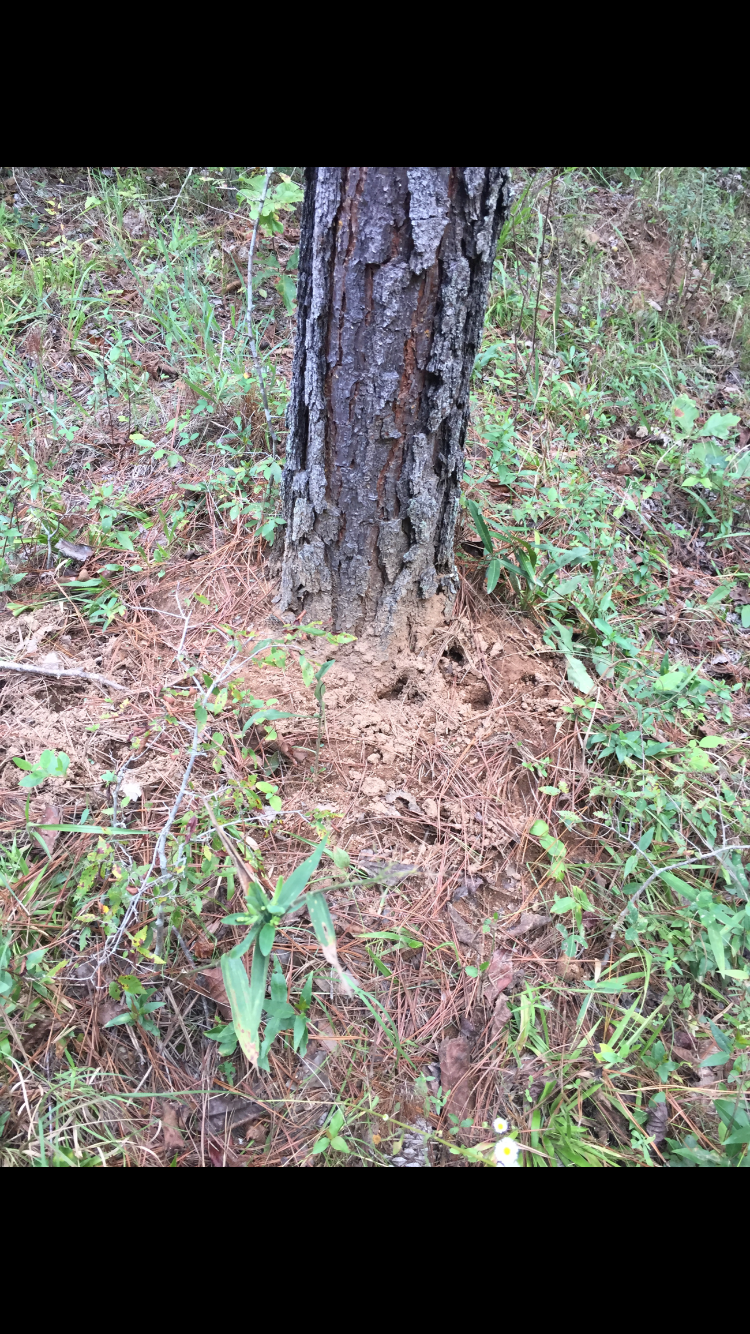 We saw a lot of broken branches 
This is a hazard, because the branch can fall on someone and harming them
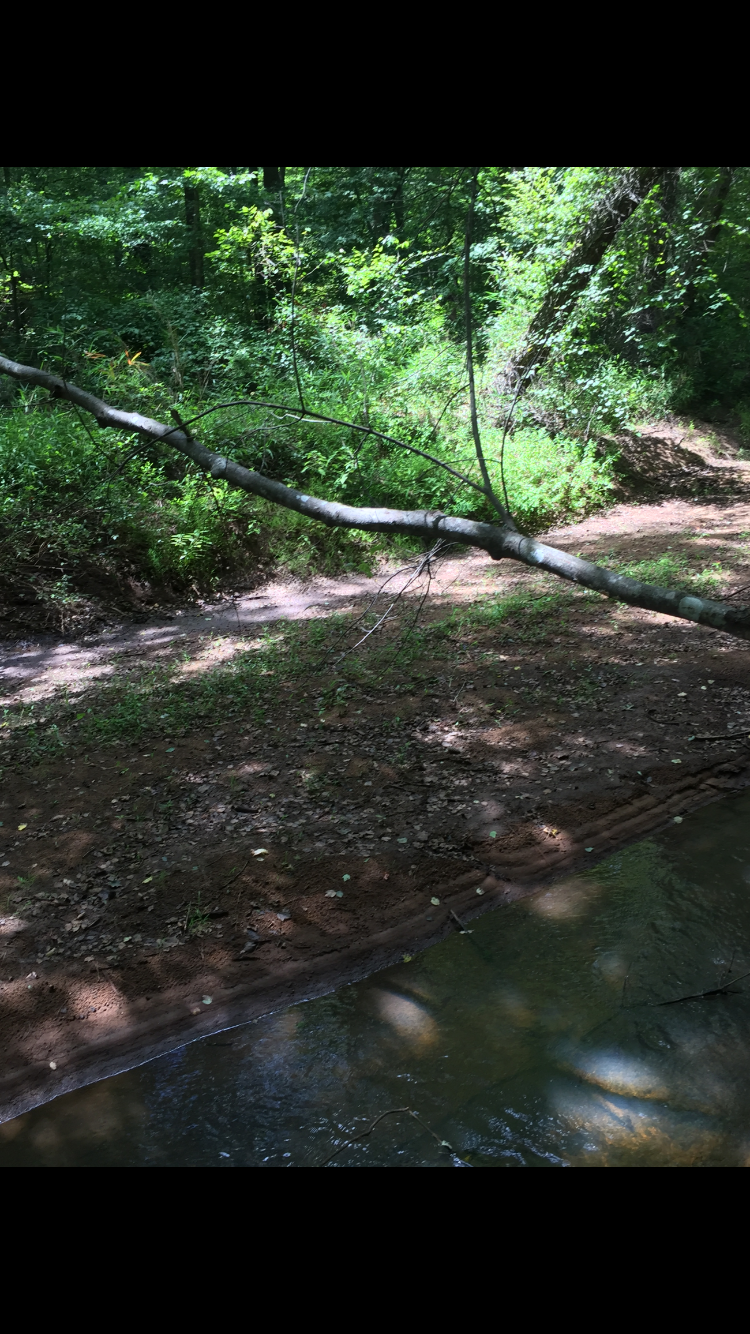 Their were trash on trail that could harm the environment 
This a hazard, because a animal can eat it and get sick
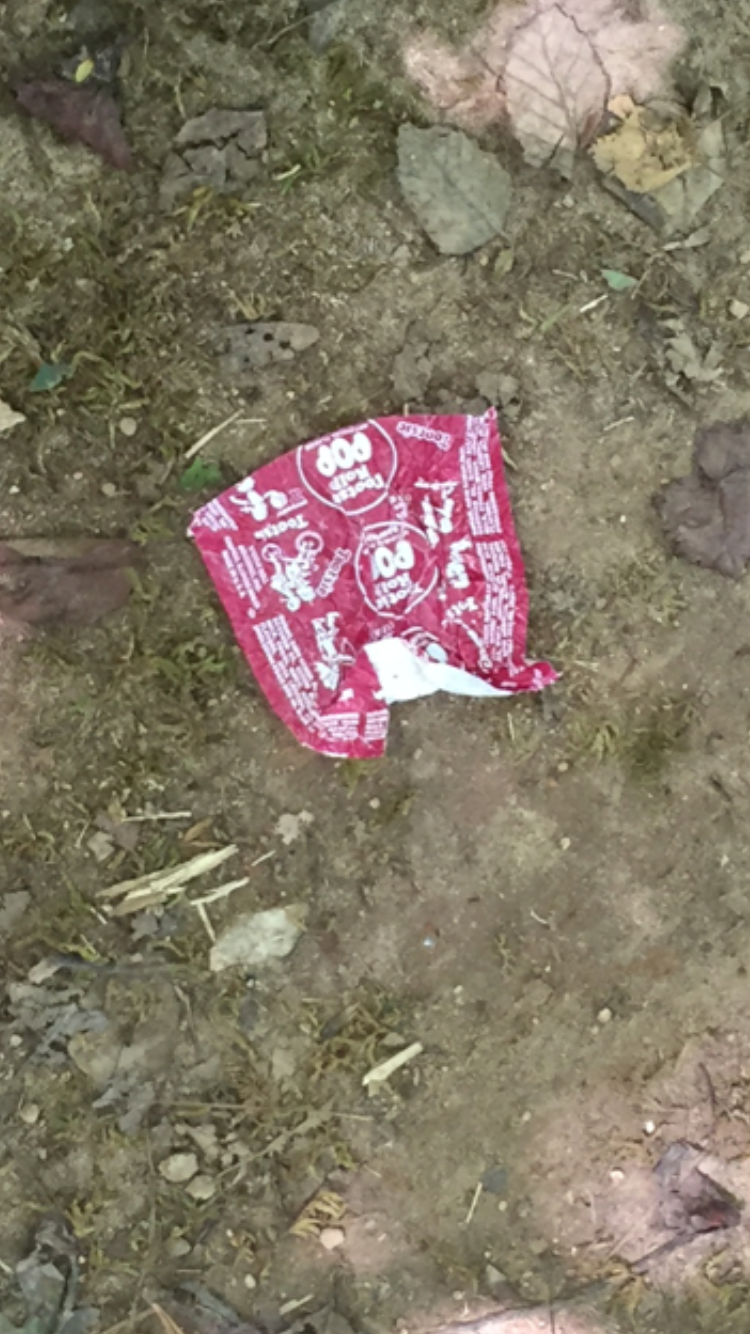 Their were thorns on the trees the can harm people and animals
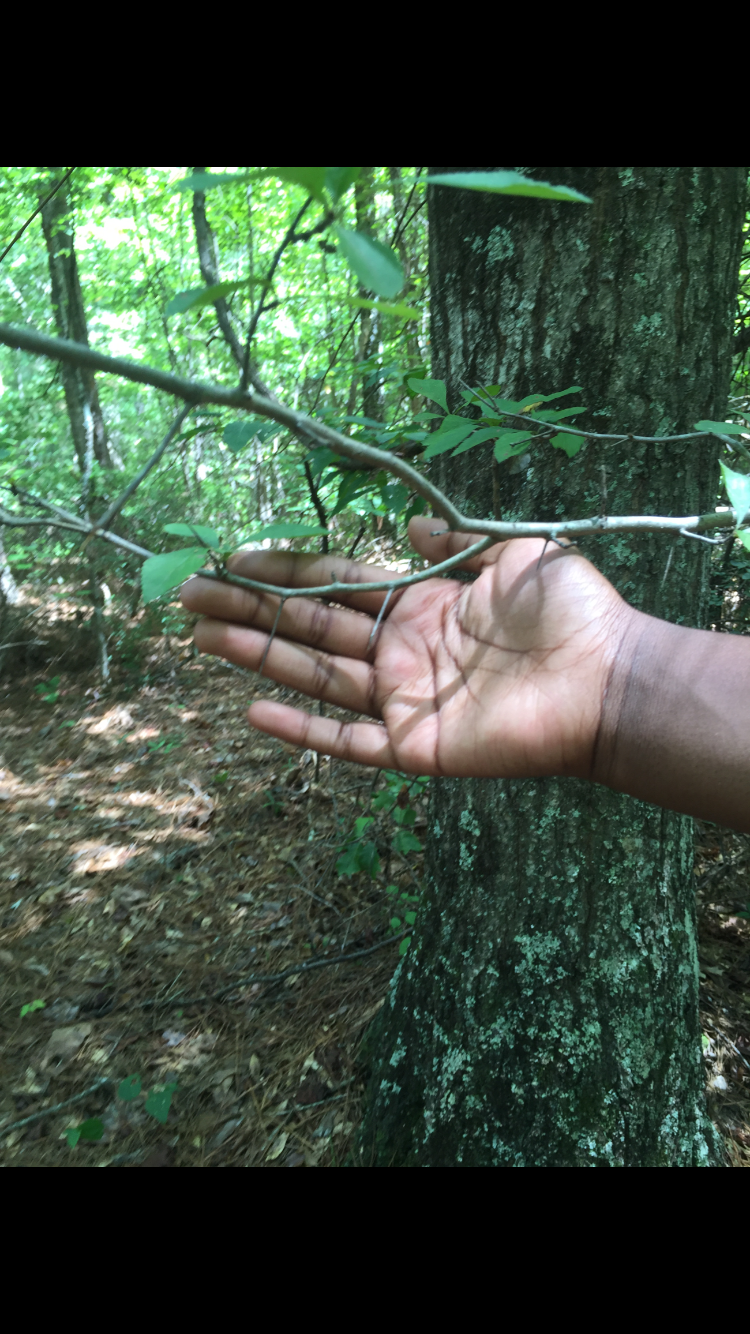 There were nails in the bridge 
This is a hazard, because someone could trip or step on it a get hurt 
themselves
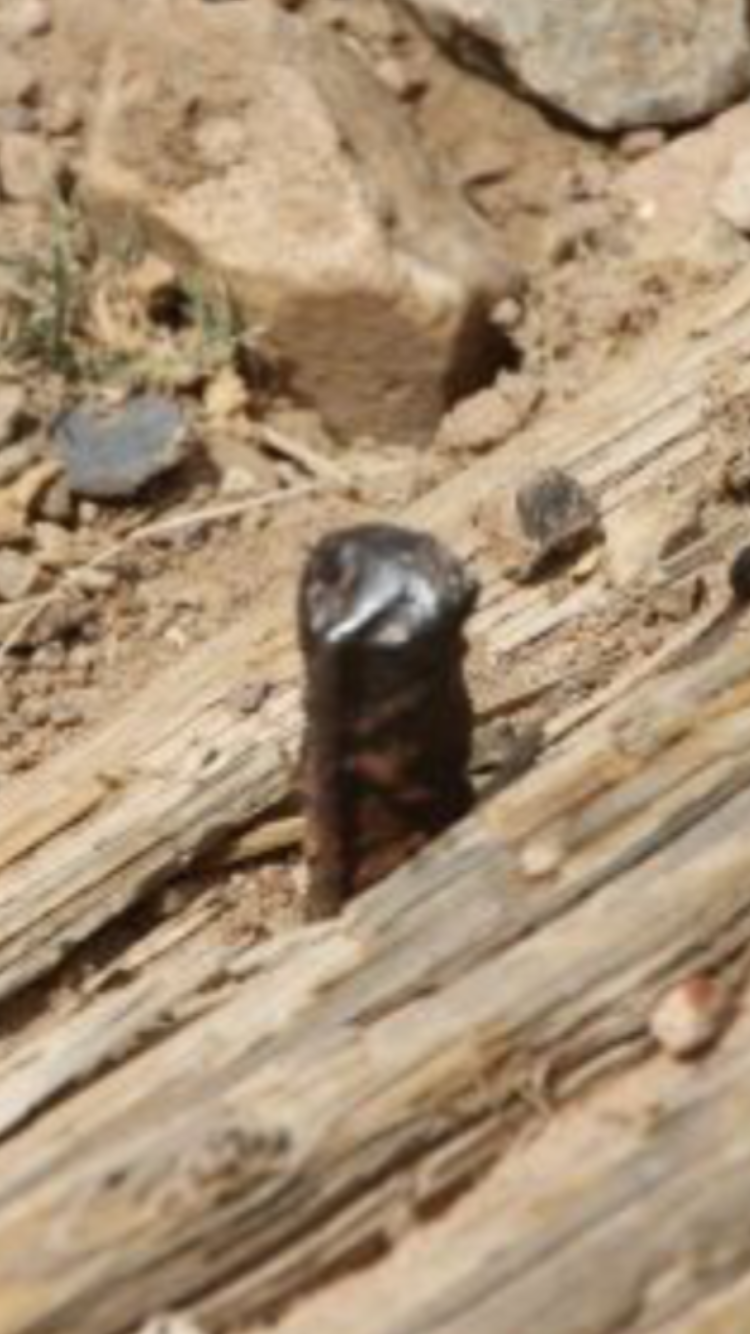 There were rocks everywhere on the trail 
This is a hazard, because someone can fall and cut themselves on these rocks
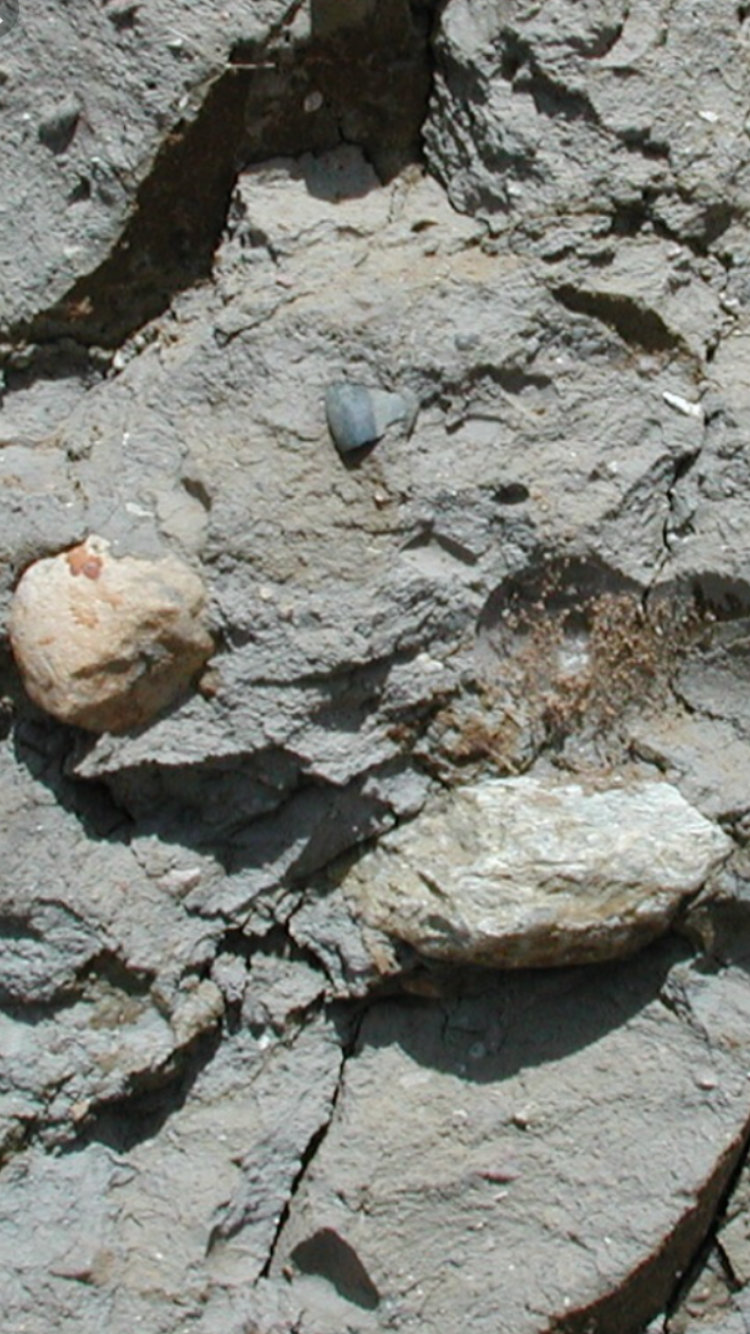 There were sharp trees on trail 
This is a hazard, because a piece of the tree can poke someone and cause them to bleed
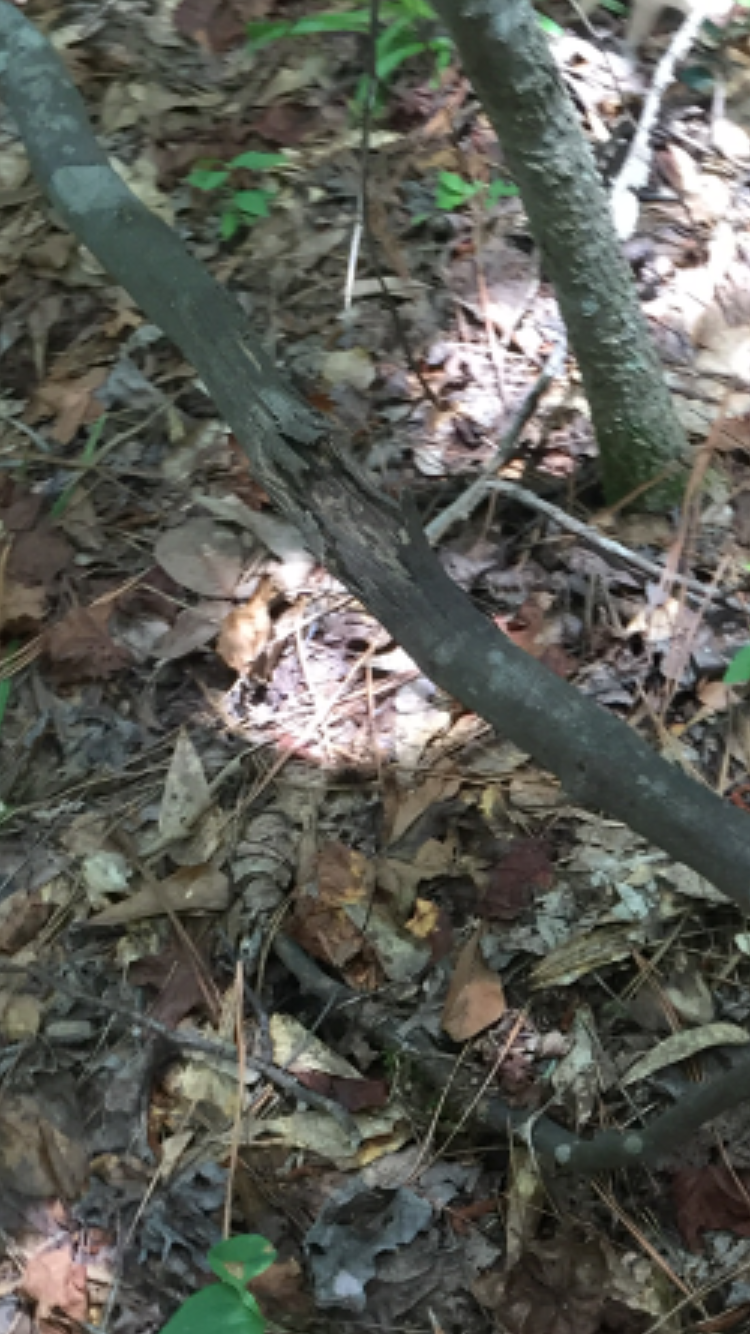